Diversité et inclusion : Les différences individuelles
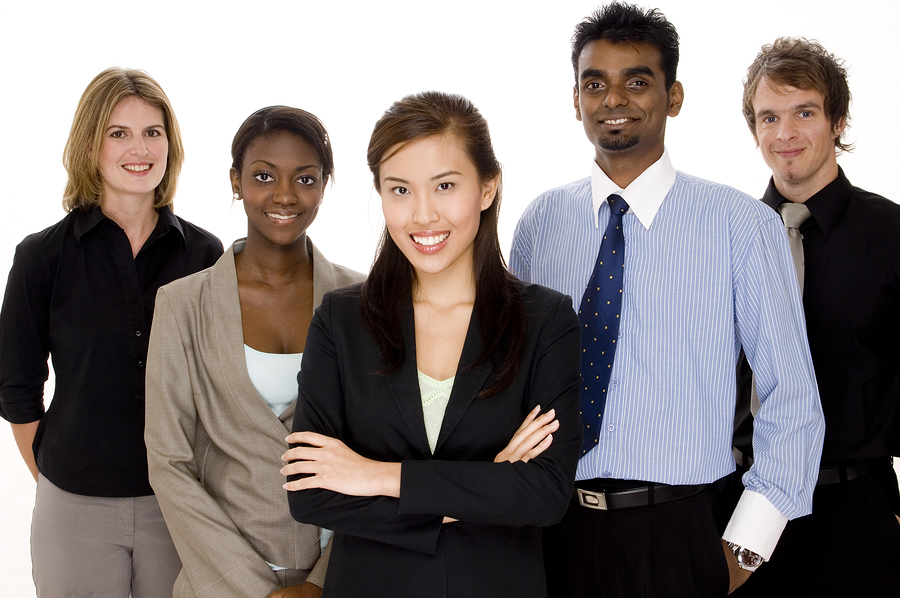 Objectifs d’apprentissage
Comprendre et valoriser les similitudes et les différences individuelles chez les autres

Appliquer les connaissances des préférences personnelles pour améliorer la communication et la résolution de problèmes
Survol de la session
Définir les préférences individuelles
Vos préférences
Communication efficace
Élaborer des solutions
Activité d’apprentissage
Préférences
Tous les individus sont uniques. Chaque personne développe et apprend mieux dans un environnement où ses différences individuelles sont comprises et validées dans ses interactions quotidiennes avec les autres.
Une façon de voir les différences individuelles consiste à considérer le style ou la préférence apparente d'un individu pour recueillir de l'information et prendre des décisions.
Préférences
Les dimensions où les préférences sont évidentes sont: 
                    
Où nous concentrons notre attention (Extraversion / Introversion)
Comment nous percevons ou saisissons l'information (Sensation / Intuition)
Comment nous prenons des décisions concernant l'information (Pensée / Sentiment)
Comment nous gérons le monde extérieur (Juger / percevoir)
Types individuels
E______________________________________________________I


S_____________________________________________________N


T_____________________________________________________F


J_____________________________________________________P
Orientation de l’attention et de l’énergie
Extravertie(E) 
Aime la variété et l’action
Apprend mieux lorsque donné l’opportunité de parler à propos de l’information qu’elle est en train d’apprendre
Démontre de l’énergie et de l’enthousiasme pour les activités
Est stimulée par et répond bien aux activités de l’environnement
Peut être facilement distraite
Peut agir avant de penser
Introvertie (I) 
Apprécie les activités individuelles ou en petits groupes
Se sent énergisée par les idées
Pense avant d’agir
Réfléchit et forme ses idées avant d’en parler
Attend habituellement que les autres fassent les premiers pas 
Aime observer avant d’essayer une activité
Orientation de l’attention et de l’énergie
Extravertie(E) 
Est généralement amicale, bavarde, et facile à connaître
Devient énergique quand elles interagissent avec d'autres
Peut dire des choses avant de les penser
A un temps d'attente plus court entre les questions et les réponses que les introverties
Introvertie(I) 
A moins tendance à partager ses pensées et ses sentiments avec les autres
A besoin de temps pour la vie privée
N’aime pas se faire interrompre
Prend son temps avant de répondre aux questions et attend plus longtemps entre les questions et les réponses que les extraverties
Peut ignorer les distractions
Peut sembler réservée et silencieuse
Recueil d'information
Intuition (N) 

A besoin d’occasions pour être original
Aime les tâches qui demandent de l’imagination
Préfère apprendre de nouvelles habiletés plutôt que de maîtriser des habiletés familières.
N’aime pas les routines
Travaille en rafales d’énergies
Peut sauter les faits
Sensation (S) 

Aime les consignes précises
Préfère utiliser des habiletés déjà apprises
Met l’emphase sur le présent
Travaille à un rythme régulier
Préfère apprendre étape par étape
Se fie aux expériences pour apprendre
Recueil d'information
Intuition (N) 

Passe du temps à la conception d'un projet
A besoin de variété
A une approche qui semble sporadique et aléatoire dans ses  apprentissages
Aime imaginer ce qui pourrait être
Sensation (S) 

A une bonne mémoire pour les détails
S'appuie sur des méthodes éprouvées pour résoudre les problèmes actuels
Veut des faits et des exemples pour décrire les problèmes
Se concentre sur ce qui est réellement
Prise de décision
Sentiment (F) 

A besoin de rétroaction et de renforcement quant à sa performance
Est habiletée à comprendre les autres 
Apprécie spontanément, le
        bon dans les gens 
Regarde les choses avec une perspective personnelle
Se préoccupe des relations et de l’harmonie
Pensée (T) 

Valorise  le rendement individuel
A besoin de savoir pourquoi les choses sont faites ainsi 
A besoin d'occasions pour démontrer sa compétence
Est concernée par les principes de  vérité et de justice 
Analyse spontanément les défauts des idées, des choses ou des personnes
Prise de décision
Pensée (T) 

Besoin de connaître les critères d’évaluations et de notations
Essaye de prouver ses points logiquement
Préfère l'éloge qui est spécifique
Sentiment (F) 

Aime plaire aux autres
Aime les sujets qui touchent les gens et a besoin de savoir comment les décisions prises affectent les personnes
Besoin d’une approche plus personnalisée
Mode d’action
Jugement (J) 
Préfère que les attentes pour les projets soient clairement définies 
Aime régler les choses et faire son travail
Préfère compléter un projet avant d’en entamer un autre et risque de se sentir stressé par trop de projets incomplets. 
 Généralement, n’apprécie pas les surprises
A besoin que les choses soient prévisibles et peut être bouleversée par des changements fréquents
Perception (P) 
Agit spontanément
Aime la liberté de bouger et peut trouver le travail de bureau monotone 
Est de bonne humeur et apporte du plaisir et du rire 
Apprécie davantage le processus que le produit final
Peut travailler et s’amuser en même temps et essaie de rendre le milieu du travail amusant et agréable
Mode d’action
Jugement (J) 

Aime prendre des décisions 
Aime faire les choses de “la bonne façon”
Fonctionne mieux lorsque la tâche est planifiée et le plan est respecté
Travaille bien si les tâches se déroulent à un bon rythme mais devient frustrée par des tâches incomplètes lorsque la date de remise approche
Perception (P) 

Apprécie  l'imprévu et l'inattendu
S’adapte bien au changement
Peut démarrer trop de projets à la fois et avoir de la difficulté à les terminer
Laisse le travail s'accumuler, puis accomplit beaucoup dans le tourbillon d’activités de dernière minute
Communication
Les introvertis qui communiquent  avec des extravertis peuvent:
Se concentrer sur les actions plutôt que sur les délibérations
Poser des questions ouvertes qui soutiennent le partage d'idées
Être ouverts au partage spontané d'idées

Les extravertis communiquant avec des introvertis peuvent:
Faire parvenir des questions à l'avance afin que les idées puissent être pensées à l'avance
Permettre du temps dans la conversation afin que chacun ait eu l'occasion de partager
Interagir dans les formats écrits et oraux
Communication
Les sensibles  qui communiquent avec les intuitifs peuvent:
Commencer par une description globale du problème ou du défi plutôt que par les détails pertinents
Permettre un espace pour l'exploration créative avant de passer à des faits
Expliquer les résultats souhaités et les défis connexes d'un projet
Les intuitifs qui communiquent avec les sensibles peuvent :
Clairement identifier le problème qu’ils tentent de résoudre
Partager les faits et les détails pertinent
Décrire la façon qu’ils utiliseraient avec succès les stratégies souhaités
Communication
Les penseurs qui communiquent avec ceux qui sont plus du côté des sentiments peuvent :
  Commencer avec le positif plutôt que le négatif 
Utiliser l’empathie en adoptant  la perspective de l’autre
Considérer l’impact de la décision prise sur les personnes qui auront à la mettre en exécution 

Ceux qui sont plus du côté des sentiments et qui communiquent avec les penseurs peuvent :
Discuter des coûts et bénéfices du problème ou de la décision
Être disposés à s'engager dans un débat sans le prendre personnellement
Présenter des informations clés de façon claire et succincte.
Communication
Les jugeurs qui communiquent avec les percepteurs peuvent:
Permettre du temps pour un remue-méninge
Considérer diverses options avant de passer à une décision finale 
Etre flexible dans la façon d’atteindre le but

Les percepteurs qui communiquent avec les jugeurs peuvent :
Équilibrer le remue-méninge avec l'analyse et la prise de décision
Participer à l'établissement des dates et des délais raisonnables
S'engager à exécuter des plans sans changements inutiles ou retards
Engager les préférences pour bâtir des solutions
Étape 1 (Sensation) Définir le problème ou la situation

Quels sont les faits?
Qu’est-ce qui s'est réellement passé (la séquence)?
Qu'est-il arrivé avant dans d'autres situations connexes?
Quelles sont les ressources disponibles?

Étape 2 (Intuition) L'interprétation

Si vous aviez une baguette magique et que les choses étaient différentes demain matin, à quoi ressembleraient-elles? Que changeriez-vous et comment?
Quelles sont les possibilités ou les solutions? (Pensez sans évaluation)
Quelles théories, modèles ou cadres sont pertinents?
Engager les préférences pour bâtir des solutions
Étape 3 (Pensée) Analyser
Quelle est la solution logique?
Quels sont les avantages et les inconvénients de chaque solution possible (à court et à long terme)?
Et si aucune mesure n’était prise?


Étape 4 (Sentiment) Évaluer
Quels sont les effets potentiels des décisions ou des actions spécifiques sur vous et sur les autres personnes avec qui vous travaillez? (À court et à long terme)
Quelles valeurs sont reflétées dans les décisions spécifiques? Sont-elles conformes aux valeurs individuelles et organisationnelles?

(Adapté de Kiersey)
Engager les préférences pour bâtir des solutions
Activité
Différences individuelles
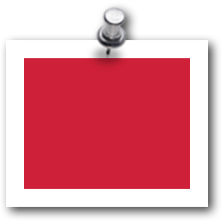 Pensez à une situation de prise de décision que vous faites face dans vos routines de travail quotidiennes ou dans vos activités personnelles. Appliquez les étapes pour engager les préférences à cette situation en répondant aux questions pour chaque étape. Une fois que vous avez terminé cet exercice, partagez vos réponses avec une autre personne et demandez sa rétroaction.
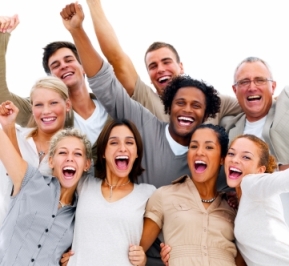